西予市移住者等仕事情報紹介制度
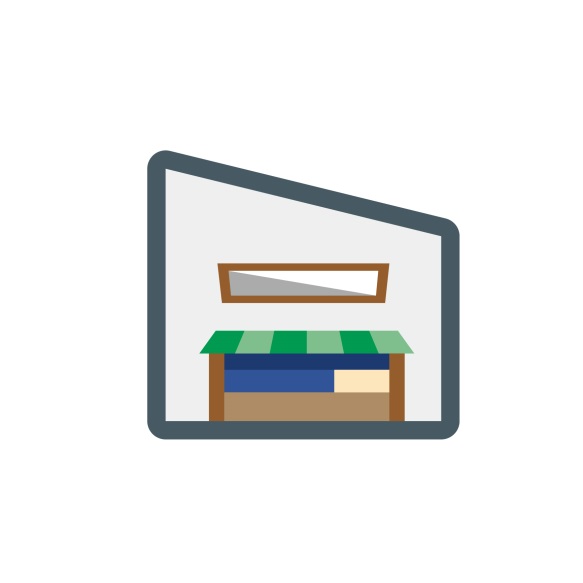 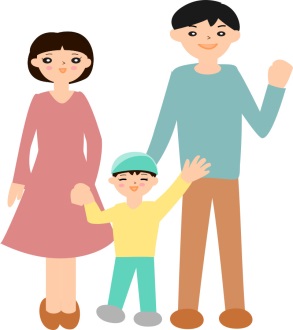 直接応募
事業所等
移住者等（求職者）
閲覧・検索
①登録申請・同意
④登録情報変更・削除報告
②確認・承認・登録通知
職業相談・就職相談
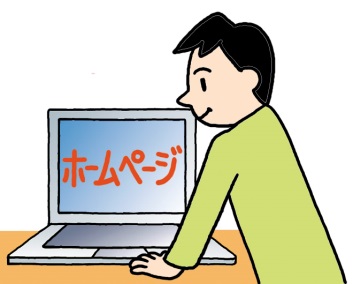 紹介・あっせん
移住サイト（市・県）
③情報公開
⑤情報確認・変更・削除
（随時）
審査・調査・取材
ハローワーク
八幡浜
登録情報の提供・確認
西予市